RELATED PARTY TRANSACTIONS 
AND 
DEPOSITS

CS Vinayak S Khanvalkar,
Partner
KANJ & Associates, Company Secretaries
1
RELATED PARTY TRANSACTIONS
2
OBJECTIVES BEHIND REGULATION OF RPT
To achieve transparency in dealing with Related Parties
Public interest
Prevent dwindling or siphoning of Investors/ Stake holders money 
Prevent misuse of resources 
Prevent evasion of taxes
3
Important definitions related to “related party transactions”
2(11) “body corporate” or “corporation” includes a company incorporated outside India, but does not include —
(i) a co-operative society registered under any law relating to co-operative societies; and
(ii) any other body corporate (not being a company as defined in this Act), which the Central Government may, by notification, specify in this behalf;
4
2(51) Key managerial personnel” in relation to  company means -
Managing Director or Chief Executive Officer or Manager (CEO and Manager need not be a member of the Board)
Whole time Director
Company Secretary.
Chief Financial Officer.
Such other officer as may be prescribed*

(*No such prescription made till date)
5
2 (69) “promoter” means a person—
(a) who has been named as such in a prospectus or is identified by the company in the annual return referred to in section 92; or
(b) who has control over the affairs of the company, directly or indirectly whether as a shareholder, director or otherwise; or
(c) in accordance with whose advice, directions or instructions the Board of Directors of the company is accustomed to act:
Provided that nothing in sub-clause (c) shall apply to a person who is acting merely in a professional capacity;
6
2(76) “related party”, with reference to a company, means—
i. a director or his relative; 
ii. a key managerial personnel or his relative;
iii. a firm, in which a director, manager or his relative is a partner;
iv. a private company in which a director or manager is a member or director;
v. a public company in which a director or manager is a director *or and holds along with his relatives, more than two per cent. of its paid-up share capital;
* Removal Of Difficulties Order w.e.f 9/7/2014
7
(vi) any body corporate whose Board of Directors, managing director or manager is accustomed to act in accordance with the advice, directions or instructions of a director or manager;
 (vii) any person on whose advice, directions or instructions a director or manager is accustomed to act:
    	Provided that nothing in sub-clauses (vi) and (vii) shall apply to the advice, directions or instructions given in a professional capacity;
  (viii) any company which is—
    (A) a holding, subsidiary or an associate company of such company; or
    (B) a subsidiary of a holding company to which it is also a subsidiary;
8
(ix) such other person as may be prescribed;
     For the purposes of sub-clause (ix) of clause (76) of section 2 of the Act, a director or key managerial personnel of the holding company or his relative with reference to a company, shall be deemed to be a related party.
9
RELATED PARTY : Sec  2(76)
Natural persons
Director (i)
Director's Relative (i)
KMP (ii)
KMP’s Relative (ii)
Firm in which (iii) 
Director,
Manager
a)/ (b) ‘s Relative
 is a  partner
Public Company in which (v)
Director     (ii) Manager and they are Shareholder of >2% paid up capital Singly or along with relatives
COMPANY
Private Company in which (iv)
    a. Director or
b. Manager
=
Director / Member
10
2 (77) “Relative’’, with reference to any person, means any one who is related to another, if—
Person/ Individual
Member of HUF
Father/ step-father.
Husband/  Wife
Mother/ step-mother
Daughter
Brother/ Step Brother
Sister/Step Sister
Son /Step Son
Daughter’s Husband
Son’s
Wife
11
Related Party Transactions under Companies Act, 2013 - Practice and Procedures
Sec.184: Disclosure of interest by director.
Sec.188: Related Party Transactions
Sec.189: Register of Contracts
Rules Framed under Chapter XII – Meeting of Board And Its Powers
Circulars Issued by MCA
12
Sec.184: Disclosure of Interest by Director.
What is method of Disclosure of Interest ?     Form MBP-1
When to make Disclosure:
Every director shall at the first meeting of the Board in which he participates as a director 
And thereafter at the first meeting of the Board in every financial year or 
Whenever there is any change in the disclosures already made, then at the first Board meeting held after such change, 
Disclose his concern or interest in any company or companies or bodies corporate, firms, or other association of individuals which shall include the shareholding, in such manner as may be prescribed.
13
Every director of a company who is in any way, whether directly or indirectly, concerned or interested in a contract or arrangement or proposed contract or arrangement entered into or to be entered into WITH
184(3)
184(2)
as the case may be, shall disclose the nature of his concern or interest at the meeting of the Board in which the contract or arrangement is discussed and shall not participate in such meeting:
A firm or other entity in which
Body corporate  In which
Such Director (SD) holds more than two per cent. Shareholding  (no. of  Shs)
Such director is a partner,
if he becomes concerned or interested after the contract or arrangement is entered into, disclose his concern or interest 
forthwith when he becomes concerned or interested or 
at the first meeting of the Board held after he becomes so concerned or interested.
SD + in association with Other Director (s) holds more than two per cent. shareholding
Such director is an owner
Such director is a member
or is a promoter, manager, Chief Executive Officer of that body corporate
14
RELATED PARTY TRANSACTIONS S. 188
Except with the consent of the Board of Directors given by a resolution at a meeting of the Board and subject to such conditions as may be prescribed, no company shall enter into any contract or arrangement with a related party with respect to— 
(a) sale, purchase or supply of any goods or materials;
(b) selling or otherwise disposing of, or buying, property of any kind; 
(c) leasing of property of any kind;
(d) availing or rendering of any services
15
RELATED PARTY TRANSACTIONS S. 188
(e) appointment of any agent for purchase or sale of goods, materials, services or property;
(f) such related party's appointment to any office or place of profit in the company, its subsidiary company or associate company; and
(g) underwriting the subscription of any securities or derivatives thereof, of the company:
Applicable to all companies – including private companies.
16
RELATED PARTY TRANSACTIONS S. 188
RPT can be entered into only with the approval of Board of Directors by passing of resolution in the meeting. 
The agenda of the Board meeting at which the resolution is proposed to be moved shall disclose- 
(a) the name of the related party and nature of relationship; 
(b) the nature, duration of the contract and particulars of the contract or arrangement;
17
RELATED PARTY TRANSACTIONS S. 188
(c) the material terms of the contract or arrangement including the value, if any; 
(d) any advance paid or received for the contract or arrangement, if any; 
(e) the manner of determining the pricing and other commercial terms, both included as part of contract and not considered as part of the contract;
(f) whether all factors relevant to the contract have been considered, if not, the details of factors not considered with the rationale for not considering those factors; and 
(g) any other information relevant or important for the Board to take a decision on the proposed transaction
18
RPTs THAT REQUIRE SHAREHOLDERS’ APPROVAL
19
RELATED PARTY TRANSACTIONS S. 188
Ordinary Resolution is sufficient to approve RPT. Earlier requirement of special resolution done away with by Companies (Amendment) Act, 2015 w.e.f. 29.5.2015. Further approval of shareholders is not required if the transactions are between holding company and its wholly owned subsidiary whose accounts are consolidated with that of the holding company
While passing of the Board Resolution for RPT, the interested Director shall not be present at the meeting . However w.e.f  05.06.2015, in respect of private companies, the interested director may participate after disclosure of his interest. *
While passing of the resolution, SUCH related member shall not vote. However w.e.f  05.06.2015, in respect of private companies the member can vote if not directly related.
20
RELATED PARTY TRANSACTIONS S. 188
Details of the RPT shall be referred in the Board’s Report and justification for such RPT to be given.  
* Notification No. GSR 464 (E) dated 5-6-2015
Section 188(3): Contract or arrangement entered into by director or employee shall be voidable at the option of the Board if: 
Consent of Board or members(if required) has not been obtained  and
It is not ratified within 3 months of entering into contract or arrangement .
If the contract is with a related party to a director, or authorised by a director, then he shall indemnify the Company for the loss.
21
ANSWER THE FOLLOWING QUESTIONS TO ASCERTAIN THE APPLICABILITY OF SECTION 188
Whether the transaction falls under any of the 7 items in Section 188?

Whether you are a related party?
22
RELATED PARTY TRANSACTIONS S. 188
Exemptions: The following transactions are outside the purview of section 188.

Transactions entered into by the company in its ordinary course of business and 
Transactions at arm’s length.
Corporate restructuring transactions (exclusion through MCA clarification).
23
What is in the “ordinary course of business?”
No precise definition of ordinary course of business.
Sales are considered to be in ordinary course of trade when the sales are not affected by any relationship between the buyer and the sellers and are based on commercial considerations and are at Arm’s length.
A transaction entered into by the company which is not in an extra ordinary course or in an unusual or abnormal nature, but in the regular routine of the business, then it can be said that the transaction is entered by company is in the “ordinary course of business.”
24
Broad factors for determining ordinary course of business
Object clause
Nature of business and industry
History of the transaction
Periodicity
25
What is Arm’s length price?
According to explanation (b) to section 188 (1), Arm’s Length means : 
Transaction between two related parties
Conducted as if they were unrelated, so that there is no conflict of interest.
26
ARM’S LENGTH PRICE
Board of Directors have to decide about the Arm’s Length.
Price: Arm’s Length Price : Domestic Transfer Pricing 
Quantum of the transaction.
Terms of Payment
Period of the Transaction.
27
RPT – Auditors’ Perspective
Check if MBP 1 has been circulated to the departments concerned e.g. Purchase, Sales, Finance, Accounts and Marketing, HR.
The noting of such MBP -1 has been taken in the board meeting.
Check if Board approval has been taken for entering into related party transaction.
Check if shareholders approval has been obtained , if required
Check if necessary entries have been made in the Register of Contracts.
28
Exemptions to Private Companies
Following parties shall not be treated as Related Parties in respect of a Private Company:
Holding Company 
Subsidiary Company
Associate Company
Subsidiary company of holding to which  the company is also a subsidiary
(Exemption inserted vide MCA Notification dated 5th June, 2015)
29
Sec 189 : REGISTER OF CONTRACTS
Entries shall be made in the register on a chronological basis and be authenticated by the CS or any other person authorised by the Board.
Register to be placed at Board meeting and signed by all directors at the meeting.
Register of contracts in which directors are interested shall remain open at every annual general meeting for inspection by members/proxies.
For non-compliance – every director will be liable to a penalty of Rs. 25,000/-.
30
SEBI (Listing Obligations and Disclosure Requirements) Regulations, 2015
31
Regulation 23 of the LODR Regulations Related Party Transactions
Listing agreement substituted by SEBI (Listing Obligations and Disclosure Requirements) Regulations, 2015
Listed entities to formulate a policy on the materiality of related party transactions.
Transaction with related party shall be considered “material” if: transaction to be entered into individually or together with previous transactions during the FY, exceeds 10% of the annual consolidated turnover as per the last audited financials.
RPT shall require prior approval of Audit Committee.
32
Regulation 23 of the LODR Regulations Related Party Transactions
Audit Committee may grant omnibus approval for RPT subject to the following conditions:
Criteria shall be laid down granting omnibus approval on the basis of RPT policy of the Company
Approval shall be in the interest of the listed entity
Omnibus approval shall specify:
Name of RPT, nature of transaction, period of transaction, maximum amount of transactions that can be entered into.
Indicative base price/ current contracted price and formula for variation of price, if any.
Any other conditions as the committee may deem fit.
33
Regulation 23 of the LODR Regulations Related Party Transactions
Audit committee can grant omnibus approval for such transactions whose value does not exceed rupees one crore per transaction.
Omnibus approval shall be valid for a period of one year.
Exemption from audit committee approval:
Transactions between two Government companies
Transactions entered into between a holding company and its wholly owned subsidiary whose accounts are consolidated and placed before the shareholders.
34
CONSEQUENCES OF NON COMPLIANCE
35
Section 167: vacation of office
167. (1) The office of a director shall become vacant in case—
(a)..
(b) ..
(c) he acts in contravention of the provisions of section 184 relating to entering into contracts or arrangements in which he is directly or indirectly interested;
(d) he fails to disclose his interest in any contract or arrangement in which he is directly or indirectly interested, in contravention of the provisions of section 184;
36
Penalty under Section 184(4)
If a director of the company contravenes the provisions of sub-section (1) or subsection (2), such director shall be punishable 
with imprisonment for a term which may extend to one year
or 
with fine which shall not be less than fifty thousand rupees but which may extend to one lakh rupees, 
or 
with both.
37
Penalty under Section 188
Penalties for directors or any employees: 
For listed companies:
Imprisonment upto 1 year or 
Fine minimum Rs. 25,000 upto Rs. 5,00,000 
Or both.
 For other companies:
Fine minimum Rs. 25,000 upto Rs. 5,00,000
38
COMPARISON BETWEEN SECTION 188 OF COMPANIES ACT 2013 AND AS 18
SECTION 188
AS 18
Parties are considered to be related if at any time during the reporting period one party has the ability to 
Control the other party or 
exercise significant influence over the other party in making financial and/or operating decisions
2(76) “related party”, with reference to a company, means—
i) a director or his relative; 
ii) a key managerial personnel or his relative;
iii) a firm, in which a director, manager or his relative is a partner;
iv) a private company in which a director or manager is a member or director;
39
SECTION 188
AS 18
v) a public company in which a director or manager is a director and holds along with his relatives, more than two per cent. of its paid-up share capital;
enterprises that directly, or indirectly through one or more intermediaries, control, or are controlled by, or are under common control with, the reporting enterprise (this includes holding companies, subsidiaries and fellow subsidiaries);
40
COMPARISON BETWEEN SECTION 188 OF COMPANIES ACT 2013 AND AS 18
SECTION 188
AS 18
(vi) any body corporate whose Board of Directors, managing director or manager is accustomed to act in accordance with the advice, directions or instructions of a director or manager;
 (vii) any person on whose advice, directions or instructions a director or manager is accustomed to act:
associates and joint ventures of the reporting enterprise and the investing party or venturer in respect of which the reporting enterprise is an associate or a joint venture
41
SECTION 188
AS 18
Provided that nothing in sub-clauses (vi) and (vii) shall apply to the advice, directions or instructions given in a professional capacity;
(viii) any company which is—
    (A) a holding, subsidiary or an associate company of such company; or
    (B) a subsidiary of a holding company to which it is also a subsidiary;
individuals owning, directly or indirectly, an interest in the voting power of the reporting enterprise that gives them control or significant influence over the enterprise, and relatives of any such individual;
42
Deposits
43
Deposits S. 73
S. 2(31) “deposit” includes any receipt of money by way of deposit or loan or in any other form by a company, but does not include such categories of amount as may be prescribed in consultation with the Reserve Bank of India;
Eligibility:
FROM MEMBERS- Not exceeding 10% of the aggregate paid up share capital and free reserves
OTHER THAN MEMBERS – Public Deposit – Only eligible companies – Net Worth not less than 100 crore or Turnover not less than 500 crore- Not exceeding 25% of the paid up share capital and free reserves.
44
Exempted Deposits – Companies (Acceptance of Deposits) Rules, 2014
45
Exempted deposits: Rule 2 -  Companies (Acceptance of Deposits) Rules, 2014;
Any money received from CG/State Govt./local authority/ Statutory Body
Receipts from Foreign Govt., foreign /International Banks, MFI, foreign collaborators, foreign corporate bodies, foreign citizens, foreign authorities or persons resident outside India subject to the provisions under FEMA. 
Loan facility from Banking Co. / PFI
Unsecured loan from Credit Co-op. Society? Whether falls under exemption….
ICDs
Subscription money towards any securities provided the securities are allotted within 60 days of receipt or the amount is refunded within 15 days of expiry of 60 days
46
Exempted deposits: Rule 2 -  Companies (Acceptance of Deposits) Rules, 2014;
Amount received from a director and / or his relative out of his owned funds – Declaration
Secured Bonds or debentures against first charge on the property of the Company provided in Schedule III (excluding intellectual property)
Convertible Bonds or Debentures – provided the conversion is within 5 years
Security Deposits from Employee – not exceeding annual salary
Advance against Supply of Goods / Services – provided the goods /services are delivered within 365 days
Advance in connection with any property under an agreement or arrangement
47
Exempted deposits: Rule 2 -  Companies (Acceptance of Deposits) Rules, 2014;
Security Deposit for performance of contract or services
Advance received against long term projects for supply capital goods
Any amount brought in by the Promoters as contribution – as per requirement of bank loan
Exemptions to Private Companies:
Acceptance of Deposit from members - Provisions of section 73 sub section (2) clauses (a) to (e) shall not apply to a private company which accepts from its members monies not exceeding 100% of aggregate of the paid up share capital and free reserves, and such company shall file  the details of monies so accepted to the Registrar in such manner as may be specified.
48
Conditions for acceptance of Deposits
No company can accept deposits that are repayable within a period of less than 6 months and more than 36 months.
Exception: A Company can accept deposits for its short term fund requirements whose repayment is before 6 months; but it should not exceed 10% of the aggregate paid up share capital and free reserves of the Company and shall not be repayable before 3 months.
49
ANY QUERIES ?
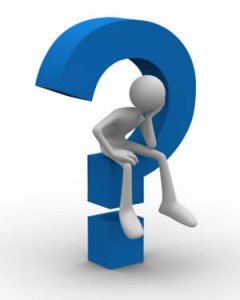 50
[Speaker Notes: D:\MyData\My Documents\PPT by VYK\Hydrabad Seminar 17 may 2010 as showed.pptx]
DHANYAWADvinayak.khanvalkar@kanjcs.com98220 44370
51